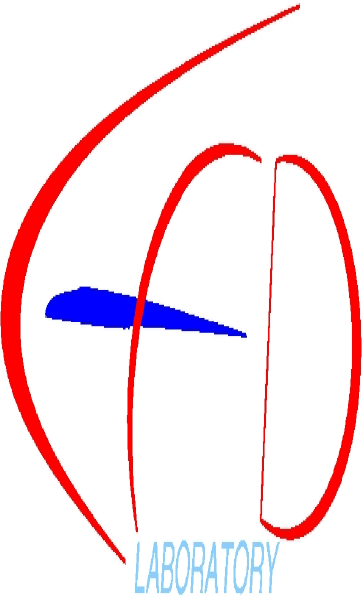 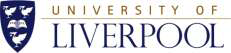 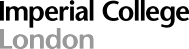 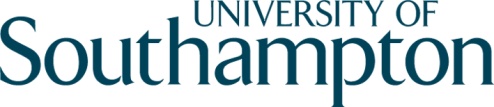 Model Order Reduction and Control of Flexible Aircraft
N.D.Tantaroudas 
                                     K.J.Badcock,A.Da Ronch
                                  University of Liverpool, UK
                               
                              Southampton, 10 October 2013
                                                 
                                                 
                                                                                                                                                                       FlexFlight: Nonlinear Flexibility Effects on Flight Dynamics                
Control of Next Generation Aircraft
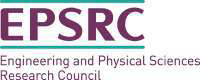 Overview
Model Reduction
2dof aerofoil-Experimental Investigation
-      Model Identification
Linear ROM+Control(Linear Aero)-Flutter Suppression by LQR 
     UAV configuration-Beam Code
-     Model Identification of the Structural Model-Implementation(Beam Code)
-     Model Order Reduction
-     Control design Using Reduced Models for Worst Gust Case
     Flight Dynamics of Flexible Aircraft
     Rigid Body Case
     Flexible Case/Rigid Body coupled with Structural Dynamics
     Nonlinear Controller synthesis
     Feedback-I/O Linearization
     SOS and SDP for Lyapunov Based Approaches
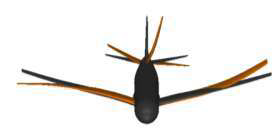 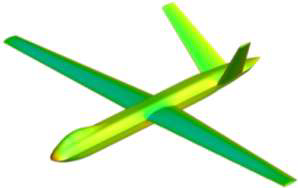 Model Reduction
eigenvalue problem of Jacobian A    
 FOM projection onto aeroelastic eigenmodes
Da Ronch, A., Tantaroudas, N.D., Timme, S., and Badcock, K.J., "Model Reduction for Linear and Nonlinear Gust Loads Analysis," 54th AIAA/ASME/ASCE/AHS/ASC Structures, Structural Dynamics, and Materials Conference, Boston, Massachusetts, 08-11 Apr. 2013. doi: 10.2514/6.2013-1492
2Dof-Aerofoil-Experimental Investigation 1/8
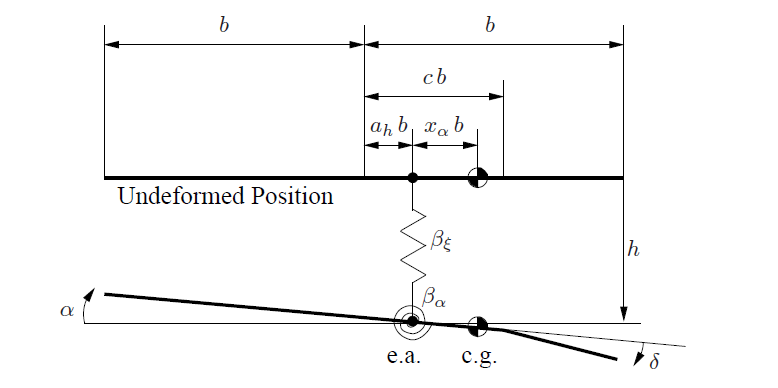 2dof of freedom aerofoil

-FOM/NFOM-12 states
-ROM/NROM-2/3(gust)

 LQR control
Based on ROM
Applied on FOM/NFOM
 Flutter Suppression
 Gust Load Alleviation
Papatheou, E., Tantaroudas, N. D., Da Ronch, A., Cooper, J. E., and Mottershead, J. E., ”Active
Control for Flutter Suppression: An Experimental Investigation,” IFASD–2013–8D, International
Forum on Aeroelasticity and Structural Dynamics (IFASD), Bristol, U.K., 24–27 Jun, 2013
2Dof-Aerofoil-Experimental Investigation 2/8
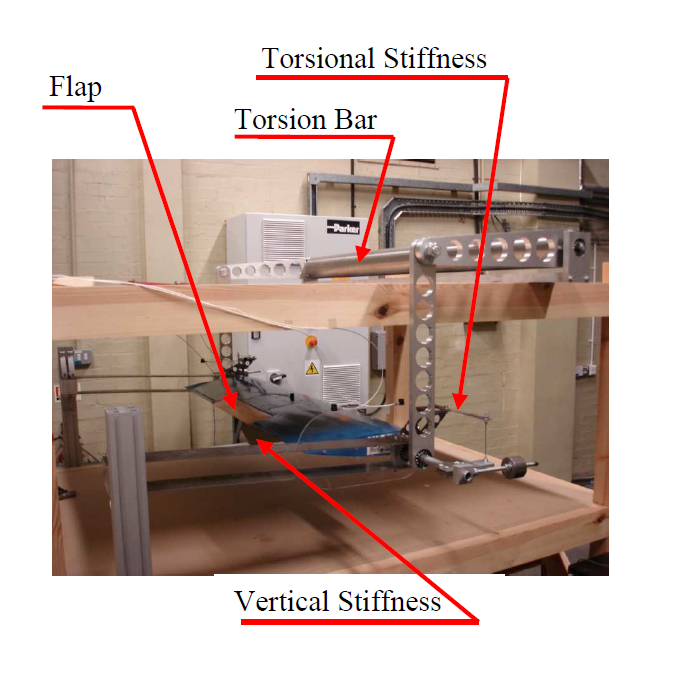 Experimental Setup
 Model Matching
2Dof-Aerofoil-Experimental Investigation 3/8
Model Matching
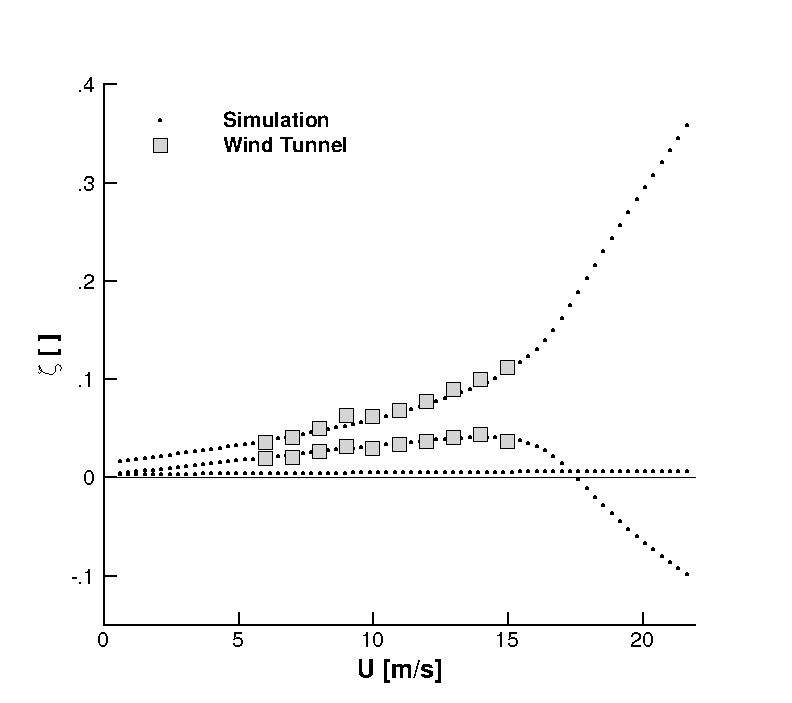 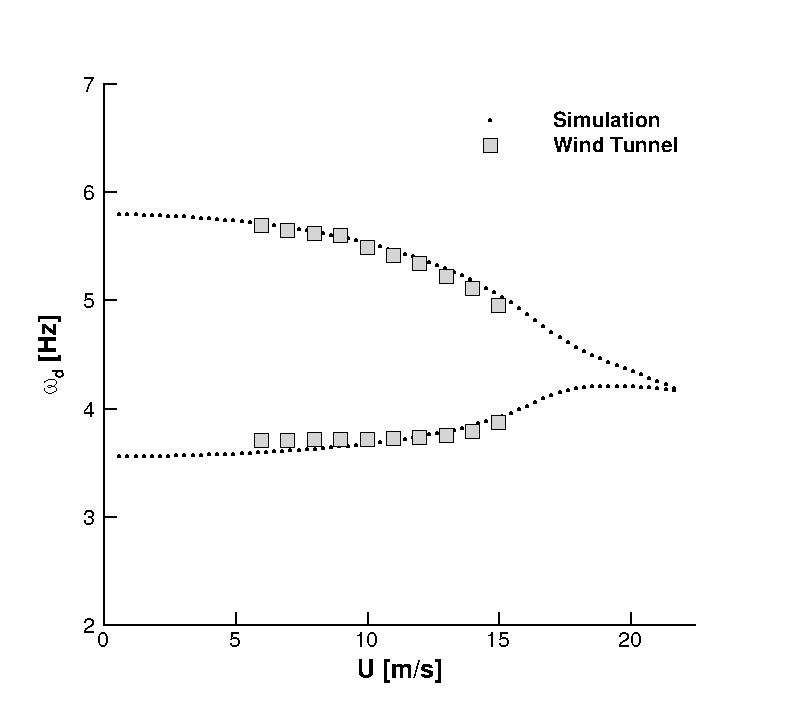 Experimental Flutter Speed:17.5 m/s
Simulation Flutter Speed:17.63 m/s
2Dof-Aerofoil-Experimental Investigation 4/8
Control Approach-Algorythm- Linear Quadratic Regulator
Calculate ROM at a certain freestream speed.
 Formulate Control Problem by splitting the states in Real and Imaginary parts
2)  Derive Reduced Matrices to form dynamics:
3) Solve Riccati:


4)Minimize Cost Function:


5)Feedback:                                             which leads to a state feedback
2Dof-Aerofoil-Experimental Investigation 5/8
Control Approach-Algorythm
Assume an equivalent control by 
                using the Eigenvectors : 

7) Solve Linear System :                     to calculate new feedback gain

8)Full State Feedback:  

9) Using what is measurable

10)Feedback Implementation-Integration Scheme(FOM Closed Loop)

11)Flap rotation contstrained:
2Dof-Aerofoil-Experimental Investigation 6/8
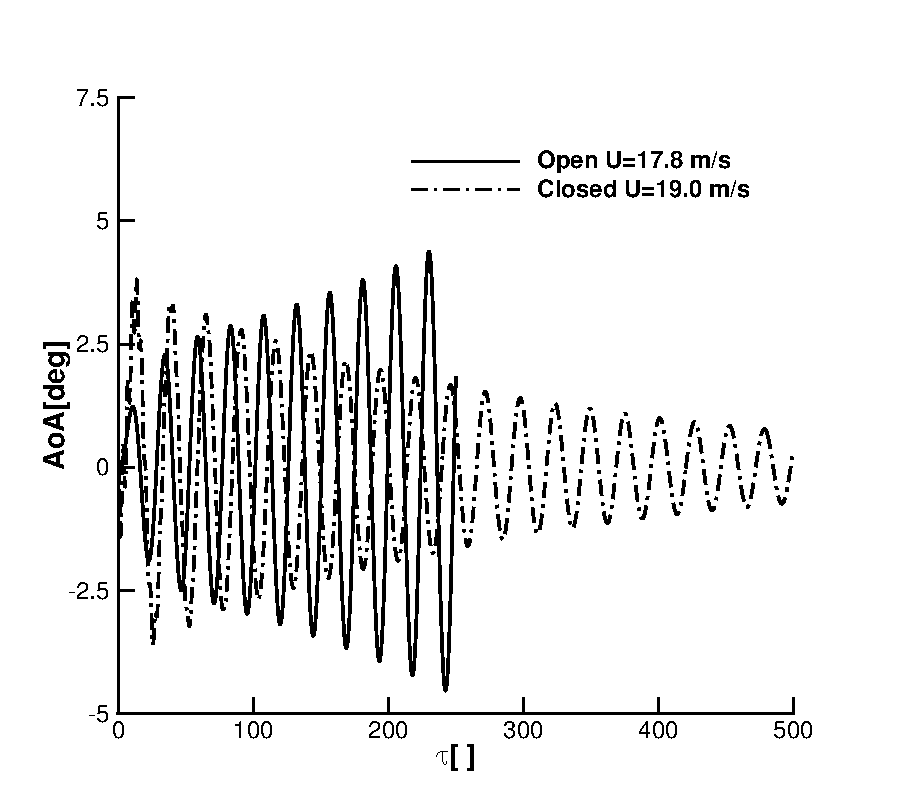 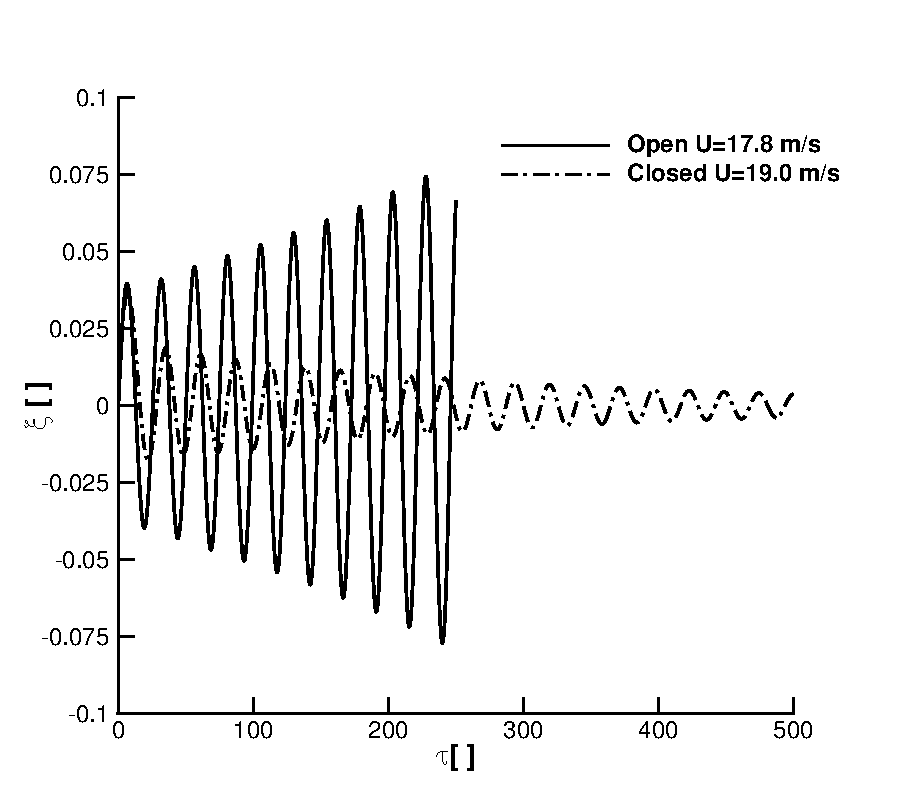 Initial Plunge Velocity:0.01
Flutter:17.63m/s
2Dof-Aerofoil-Experimental Investigation 7/8
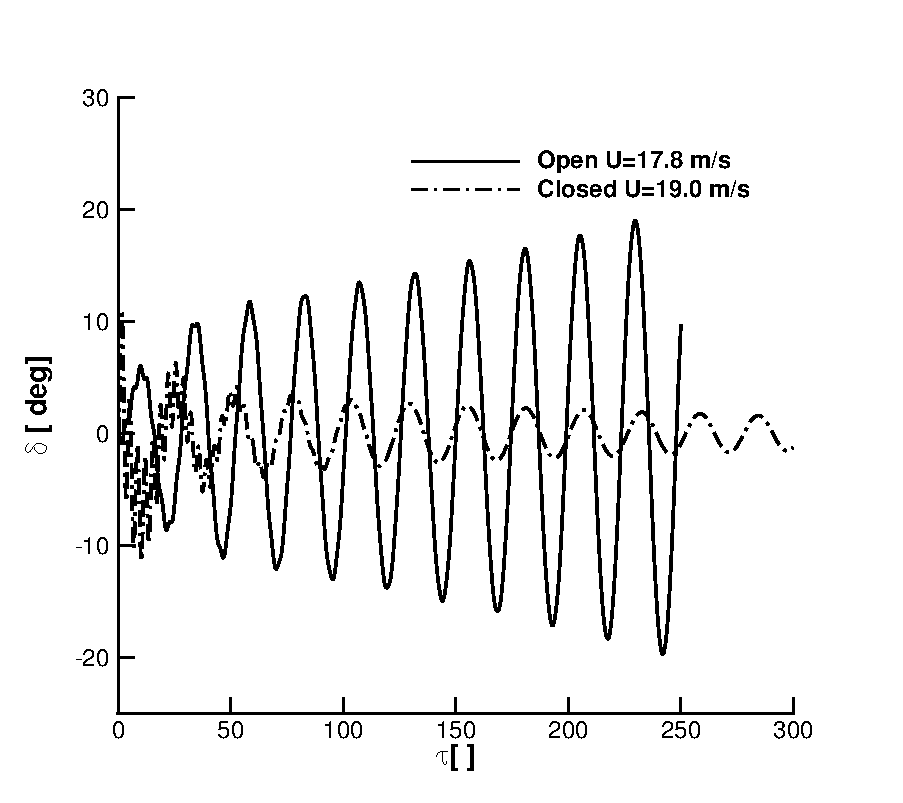 Realistic Flap deflection
Initial Plunge Velocity:0.01
2Dof-Aerofoil-Experimental Investigation 8/8
ROM in the freestream speed
Compensate for Controller’s Adaptivity
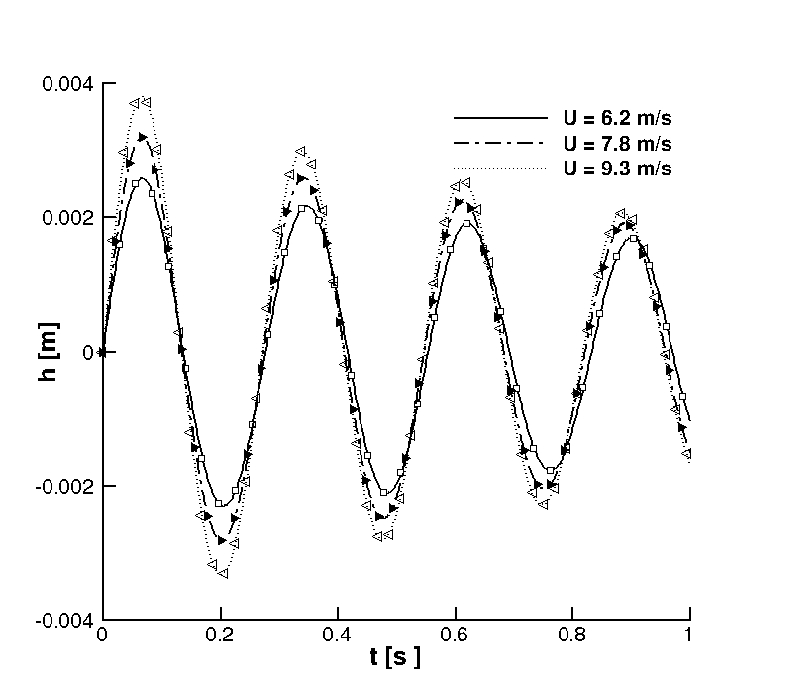 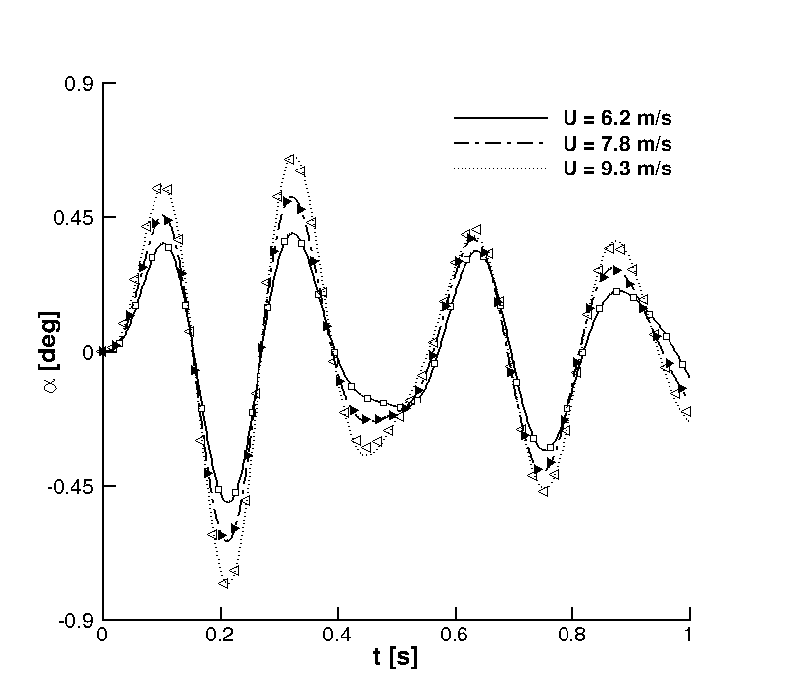 Initial Plunge Velocity:0.01
Da Ronch, A., Tantaroudas, N. D., Badcock, K. J., and Mottershead, J. E., ”Aeroelastic Control of
Flutter: from Simulation to Wind Tunnel Testing,” Control ID: 1739874, AIAA Science and Technology
Forum and Exposition, National Harbor, MD, 13–17 Jan, 2014
UAV Configuration
DSTL UAV[P. Hopgood]

 Wing
-Span:16.98m
-Taper Ratio:0.44
-Root Chord:1.666m                                                                             
-Tip Chord:0.733m
-Control Surface:16/100chord            
                                                                                                 
 Tail
-Dihedral:45deg
-Taper Ratio: 0.487
-Root  Chord:1.393m
-Tip Chord:0.678m
-Control Surface:25/100 chord
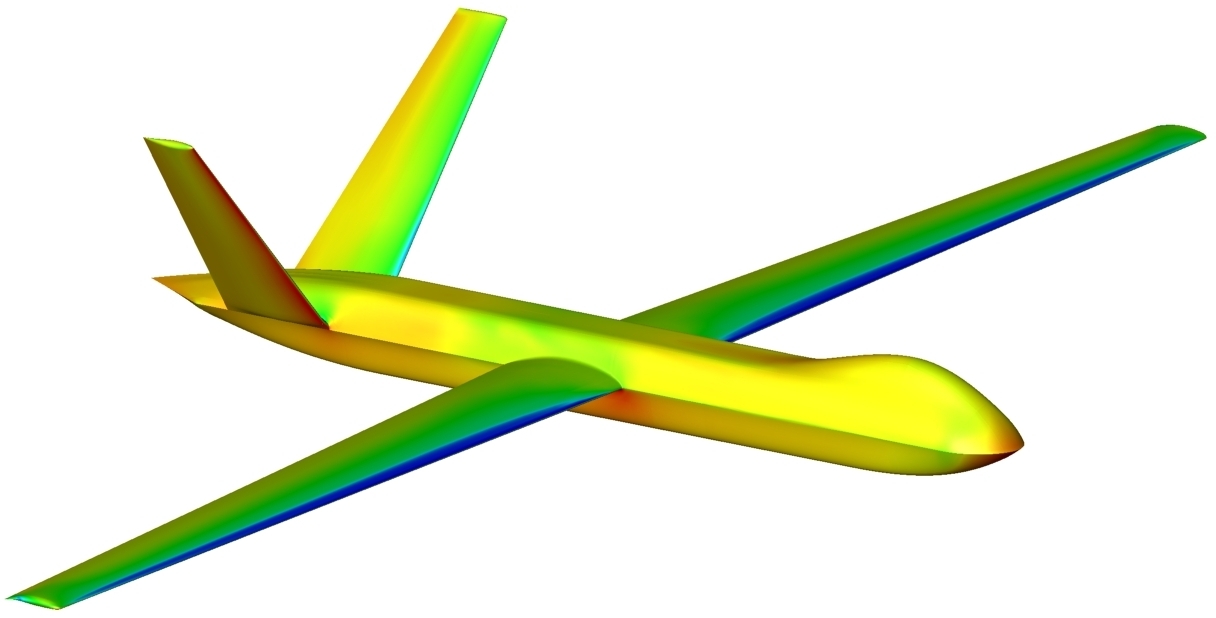 Model Identification
Beam Reference system –j-node:

 Finite Element equation-dimensional form :


 Modal Analysis(Nastran)
Match the frequency of the most important Bending Modes
 Match the Shape of the deformation

Limitations
High frequency modeshapes difficult to be matched
Mode Identification
Model Identification
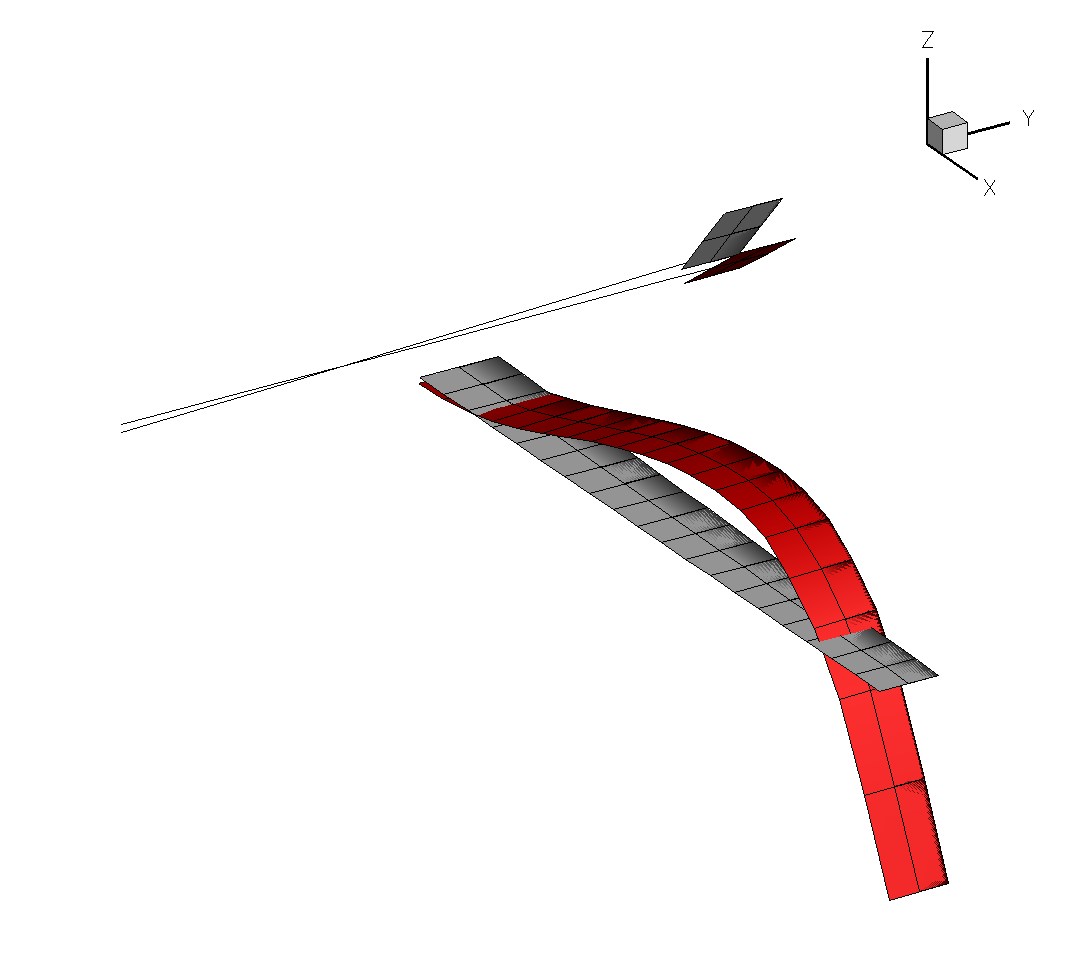 f=3.48Hz
Model Identification
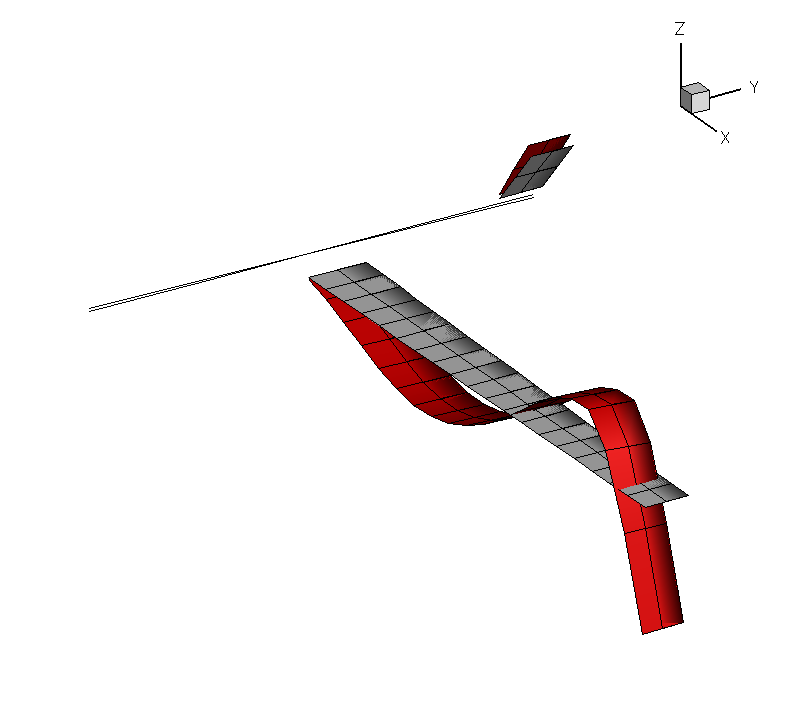 f=6.99Hz
Model Identification
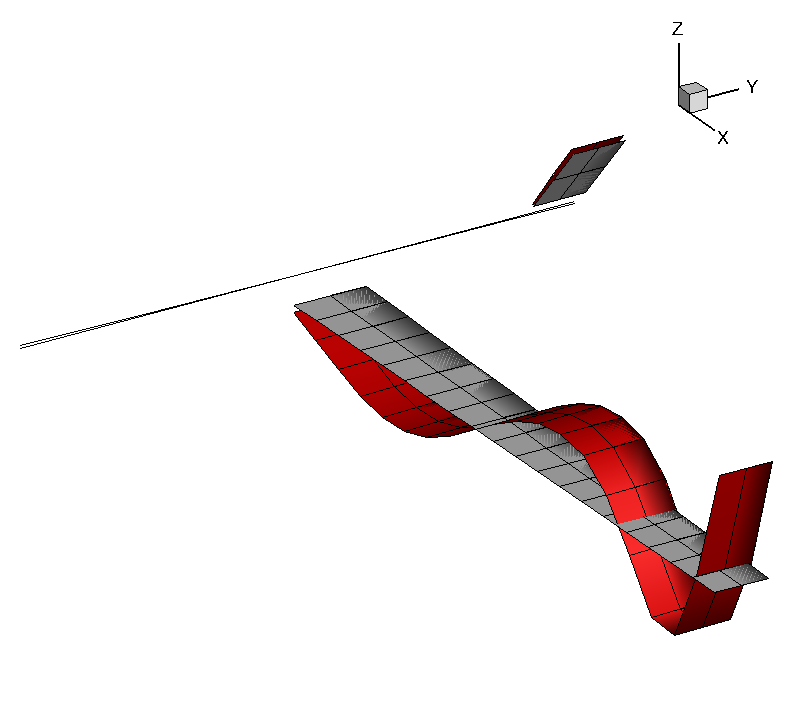 f=1          17.60Hz
Model Identification
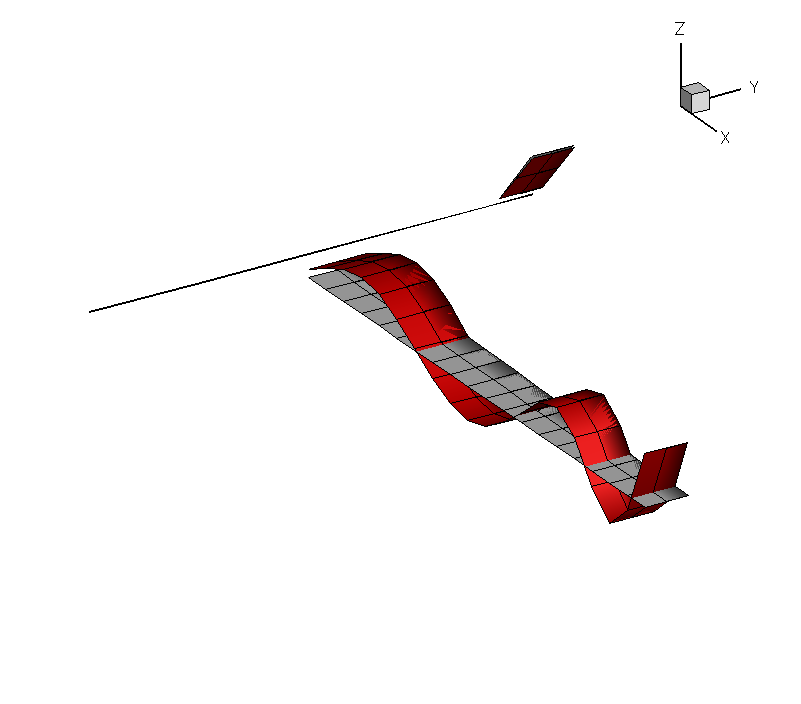 f=   27.6 Hz
Implementation
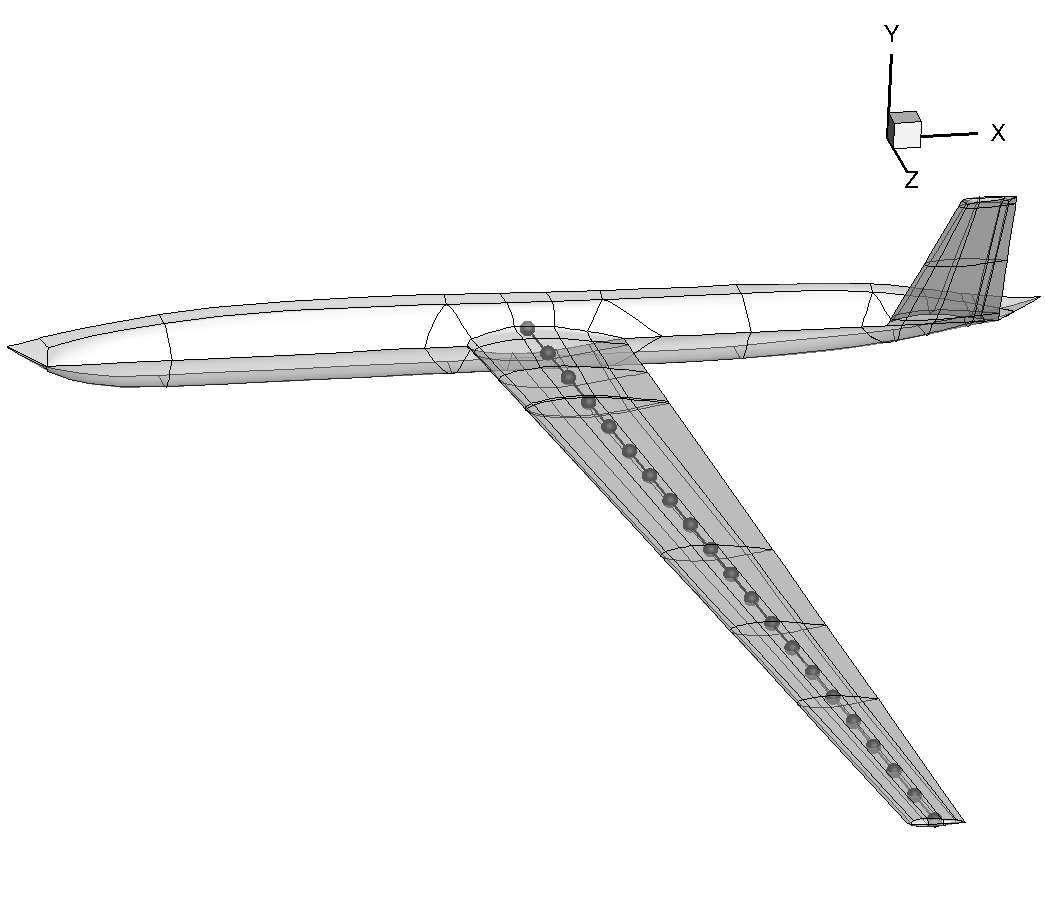 Beam Model-20 Nodes
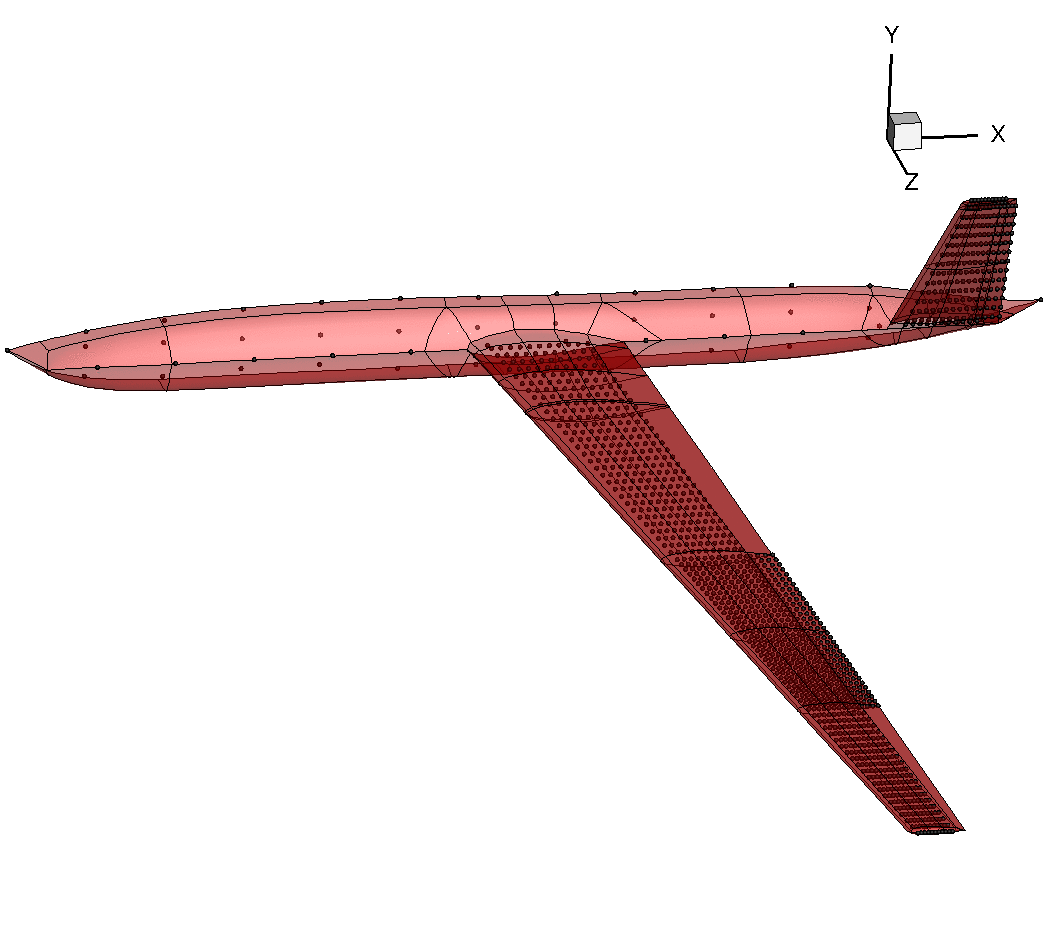 Reduced Models for Worst Case Gust
Assume Gust shape
 Generate Matrices for Reduced Model(once)
 Identify worst case             ROM                  Reduction In Computational Time
 Control Based on ROM->Control applied on the FOM/NFOM
Worst Case Gust
NFOM/FOM
ROM
ROM/NROM
Beam Code Validation-HALE Wing
Nastran-DLM aero
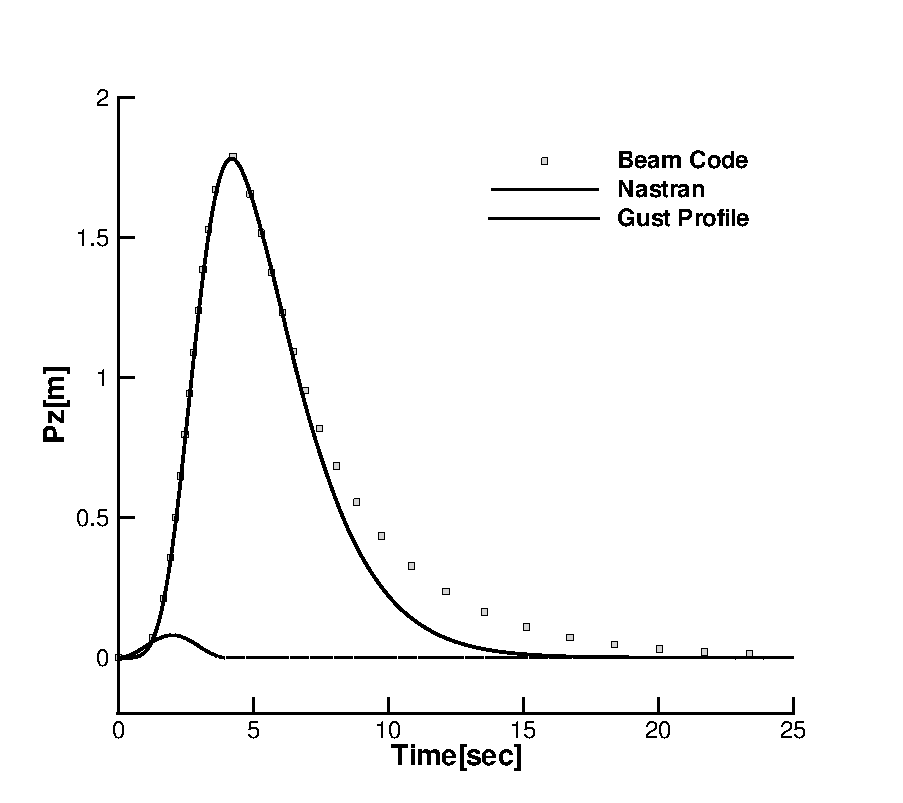 Worst Case Gust/UAV
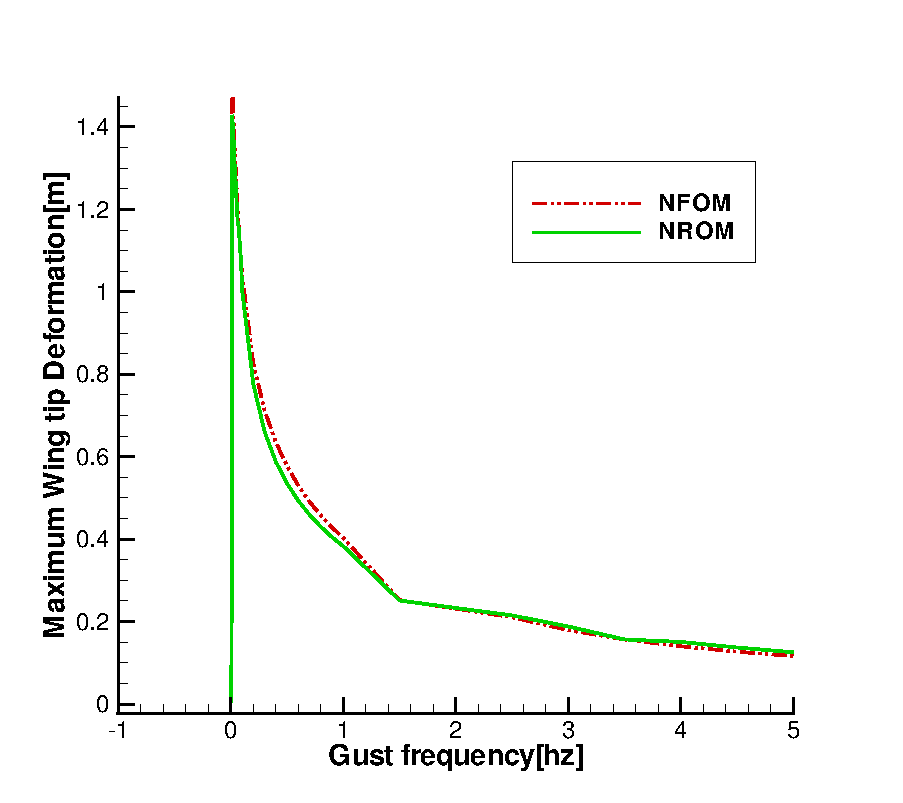 Reduction:280 -> 6 states
Hallissy,C.E.S.Cesnik
Reduced Models for Worst Case Gust
[Speaker Notes: Hallissy,C.E.S. Cesnik,High fidelity aeroelastic analysis of very flexible aircraft.]
Model Order Reduction
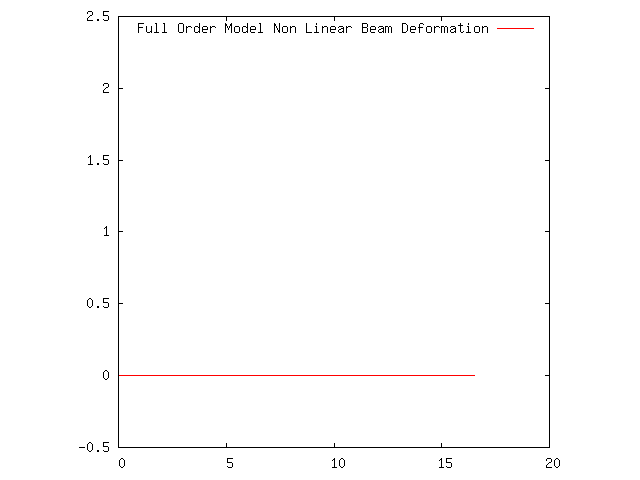 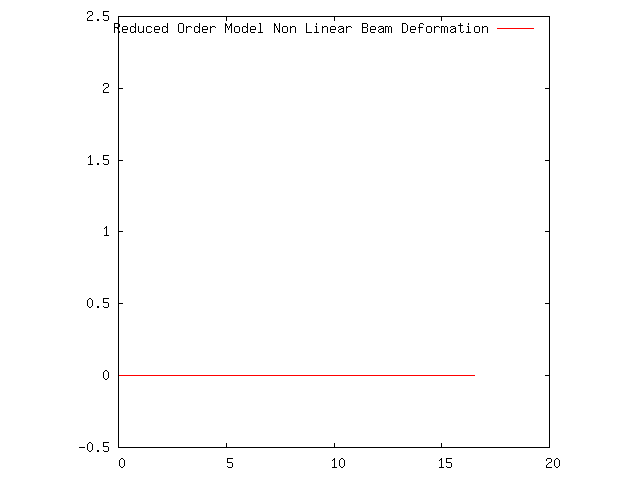 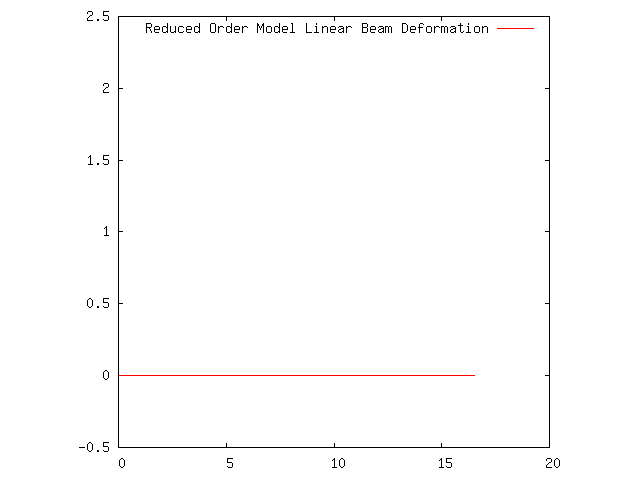 Control Design Using Reduced Models
1)Formulate Control Problem
2) Re-arrange state vector to formulate and H control problem
3)Calculate Controller’s transfer function based on ROM such that:
4)      :maximum O/I energy of the system
Da Ronch, A., Tantaroudas, N. D., and Badcock, K. J., ”Reduction of Nonlinear Models for Control
Applications,” AIAA–2013–1491, 54th AIAA/ASME/ASCE/AHS/ASC Structures, Structural Dynamics,
and Materials Conference, Boston, Massachusetts, 8–11 April
Control Design Using Reduced Models
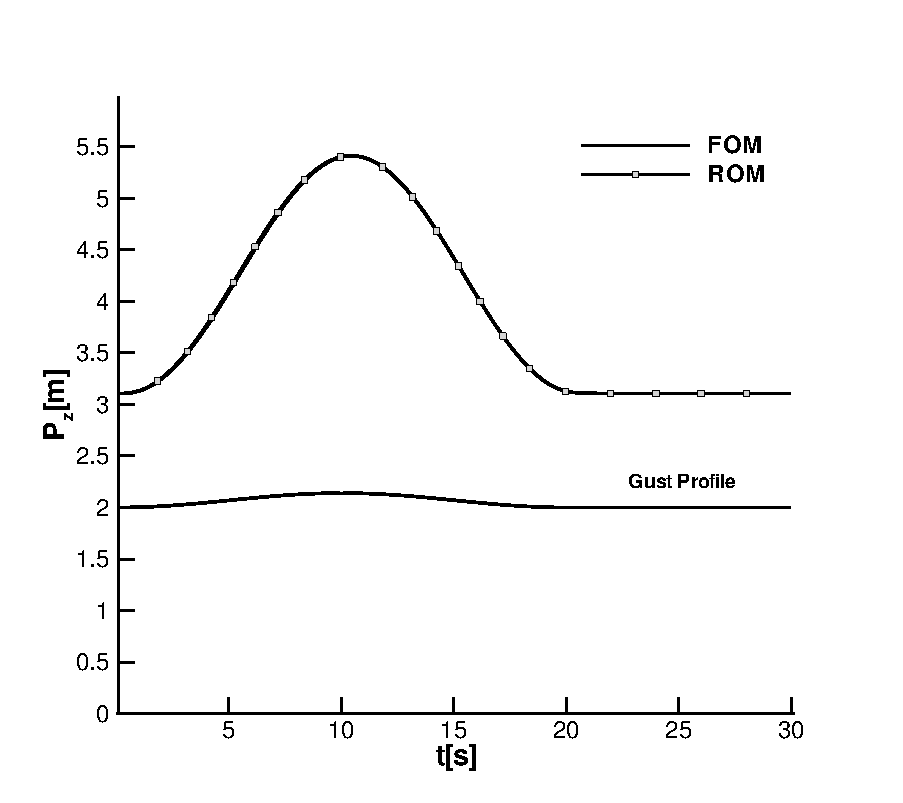 ROM: 11 Modes
 1-cosine gust
Control Design Using Reduced Models
based on the ROM applied on the NFOM(beam code)
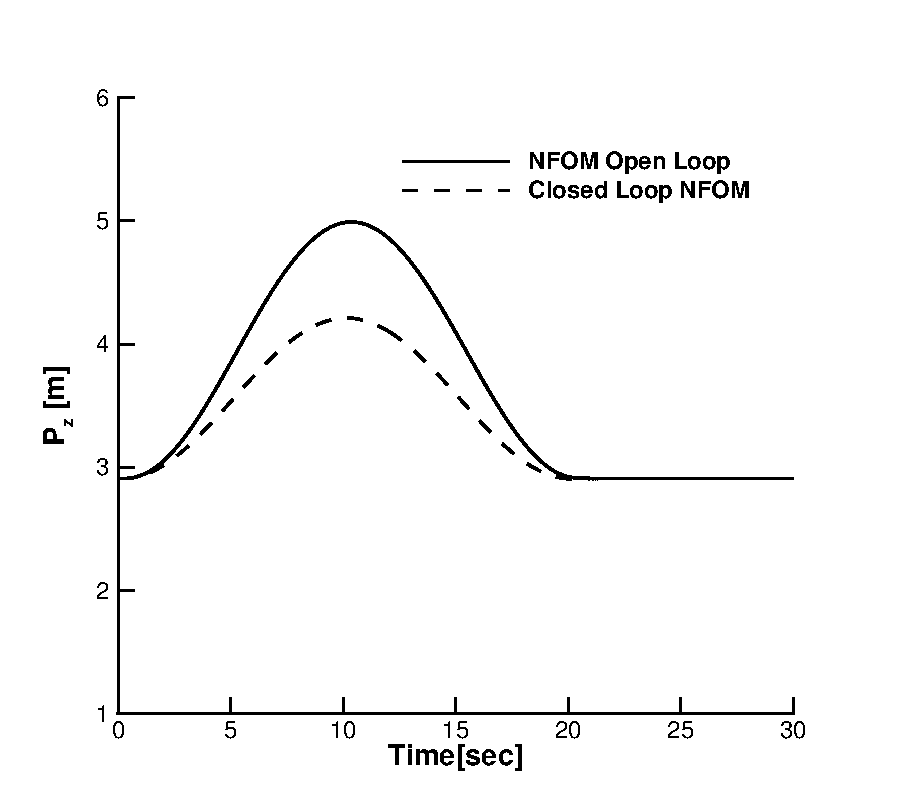 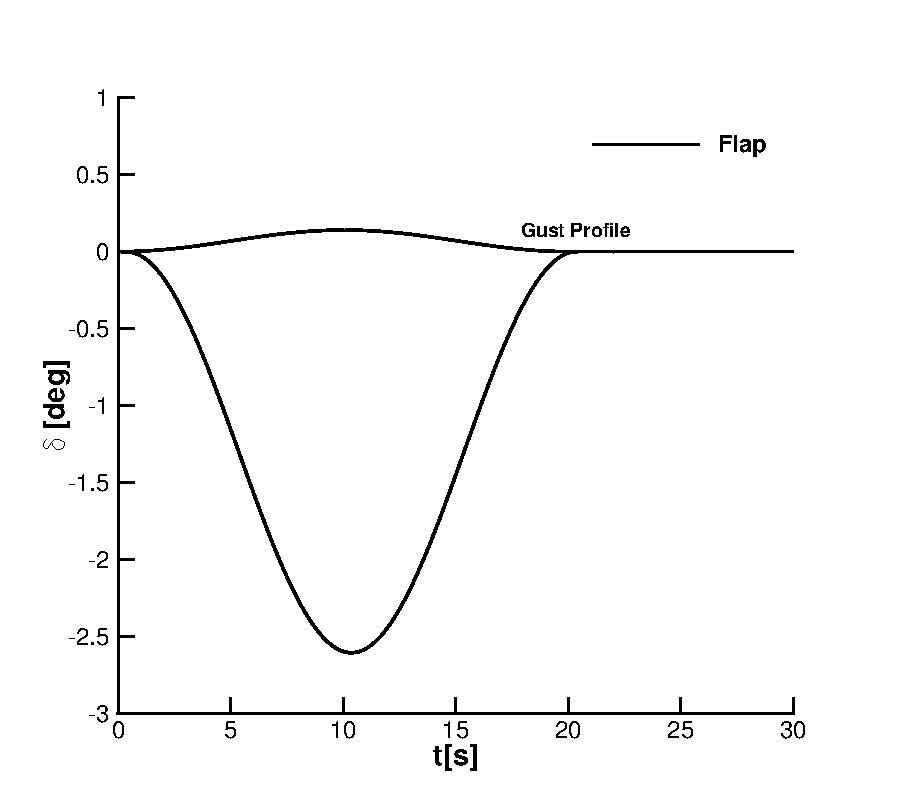 Flight Dynamics/Rigid Case
State Vector:
Global Equations of Motion
Nonlinear Newmark Integration
F expressed in the beam reference frame
Flight Dynamics/Rigid Case
Plunge and Pitching motion time response 
 Response at a 1-cos gust:
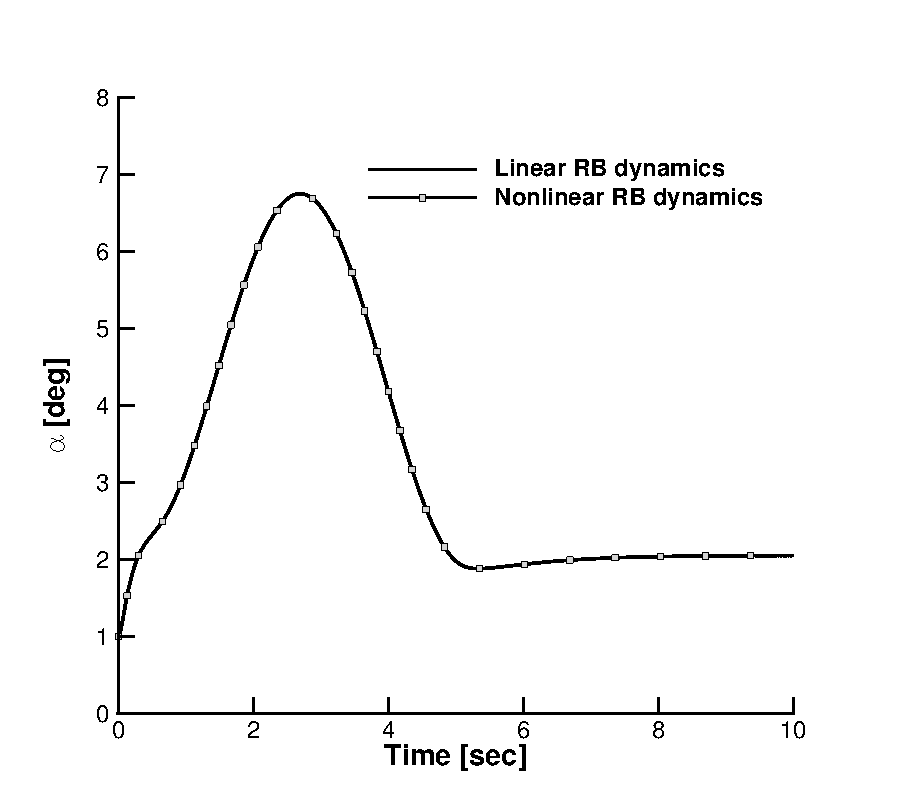 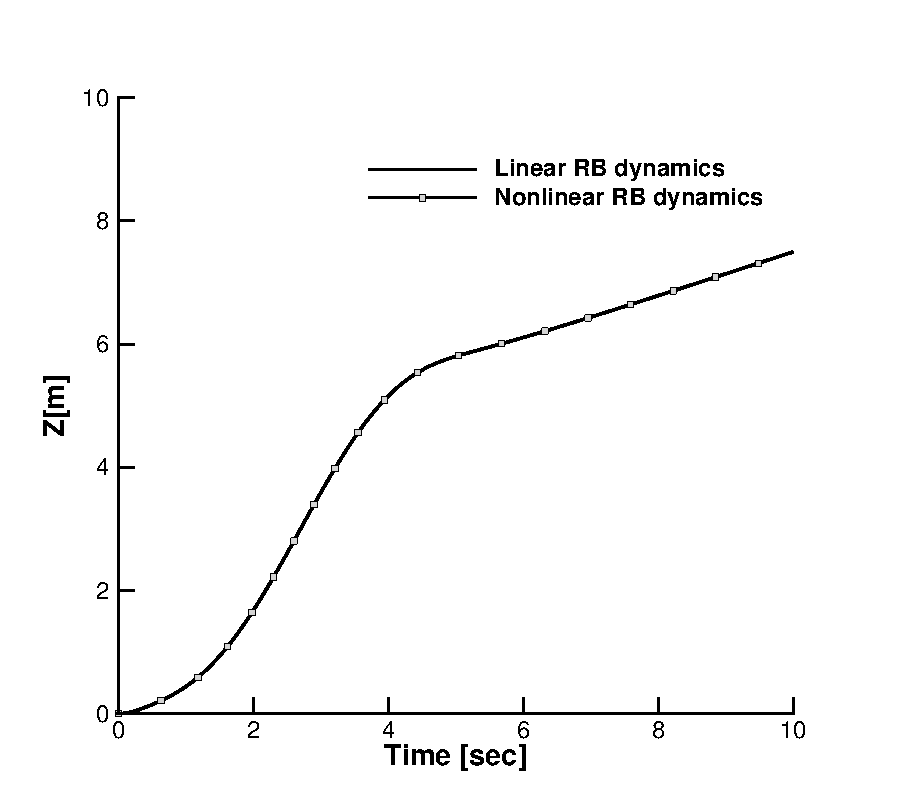 Animation
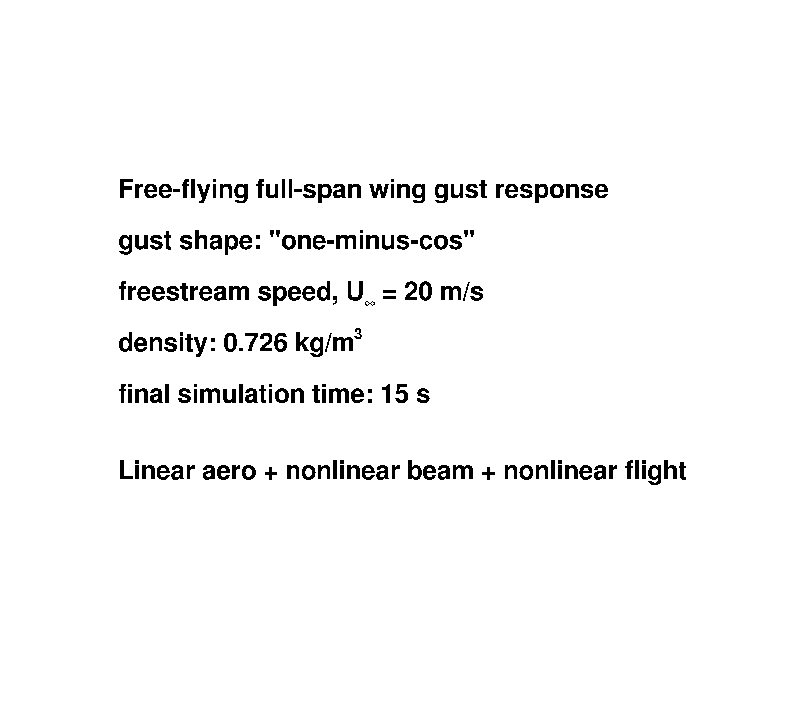 Nonlinear Controller Synthesis
Feedback Linearization                   
 I/O Linearization
 Sliding Mode                                       
 Lyapunov Based
Artstein-Sontag Theorem:  If a nonlinear system  is globally asymptotically stabilizable  by a nonlinear state feedback            then a positive,radially and unbounded scalar function                exist  with   :

-Stabilizing nonlinear feedback if Lyapunov is found:



-Which is continuous everywhere except from the origin 
-Is it Optimal???
- Modified Sontags formula according to LQR minimization cost function
Nonlinear Controller Synthesis
LQR Modified nonlinear formulation
Duffing Oscillator-examplef
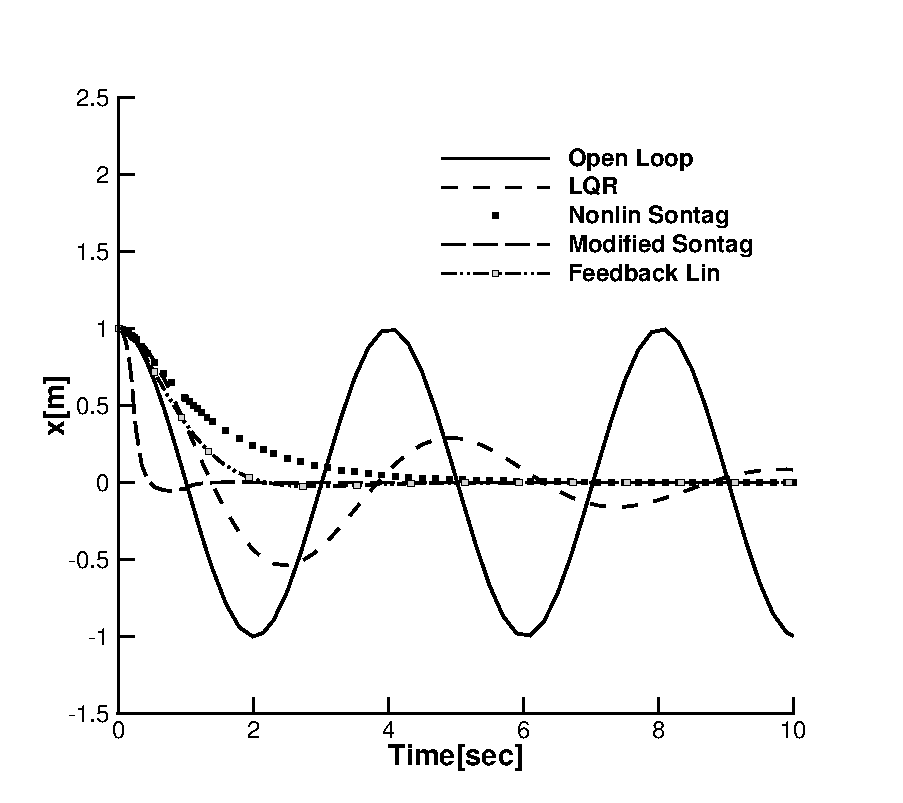 Integrated Framework
Adaptive Controllers
MRAC/Self Tuning
MOR/U
Aerodynamics/Flight Dynamics
Worst Case Gust Search
MOR
FOM/NFOM
Structural/rigid
FR/L
SOS-SDP
NROM/ROM
Gust Load Alleviation
Flutter Control
Nonlinear Control
Current Work
Adaptive Control Design for a 3dof Aerofoil for GLA and flutter suppression

 Nonlinear Reduced Models parametrised with respect to the freestream speed
Stability analysis-Flutter speed prediction 
Worst Case Gust Search-Faster calculations with  NROMs
 Adaptive Control based on Model Reference Adaptive Control Scheme
 Demonstrate for Worst Gust Case when significantly above flutter speed
 Investigation of the adaptation parameter on the overall flap response.
 Overcome limitations of the design by using the NROMs
Tantaroudas, N. D., A. Da Ronch, G. Gai,  Badcock, K. J., ”An adaptive Aeroelastic Control Approach By Using Nonlinear Reduced Order Models,” , Abstract Submitted  to AIAA Aviation , Atlanta, Georgia, 16–20 Jun, 2014
Current Work
Aeroelastic Adaptive Control of Flexible Nonlinear Wings

 Large Nonlinear Systems (14 Dof for each beam node)
 Difficult to identify automatically all eigenvalues associated with the gust influence for ROMs ->Limitations in the adaptive controller design
 Generation of Structural ROMs by complex low frequency eigenvalues
 These are of small order and will be used for MRAC design
 Application of the control on the NFOM aeroelastic system
Tantaroudas, N. D., A. Da Ronch, Badcock, K. J.,” Aeroelastic Adaptive Control for Flexible Nonlinear Wings,” , Abstract Submitted, IFAC Proceedings Volumes,Cape Town, South Africa, 24–29 Aug, 2014
Future Work
Nonlinear Control for an experimental Wind Tunnel Model/Feedback Linearization
 Validation of the Flight Mechanics for Nonlinear beams with Imperial College
 Model Order Reduction for free flying geometries]
 Stability Analysis
 Worst Case Gust Search by using NROMs 
 Optimal ,Adaptive and Nonlinear Control Design based on NROMs->NFOM 

Same steps by using CFD aerodynamics with PML(University of Liverpool)
      with (A.Da.Ronch)